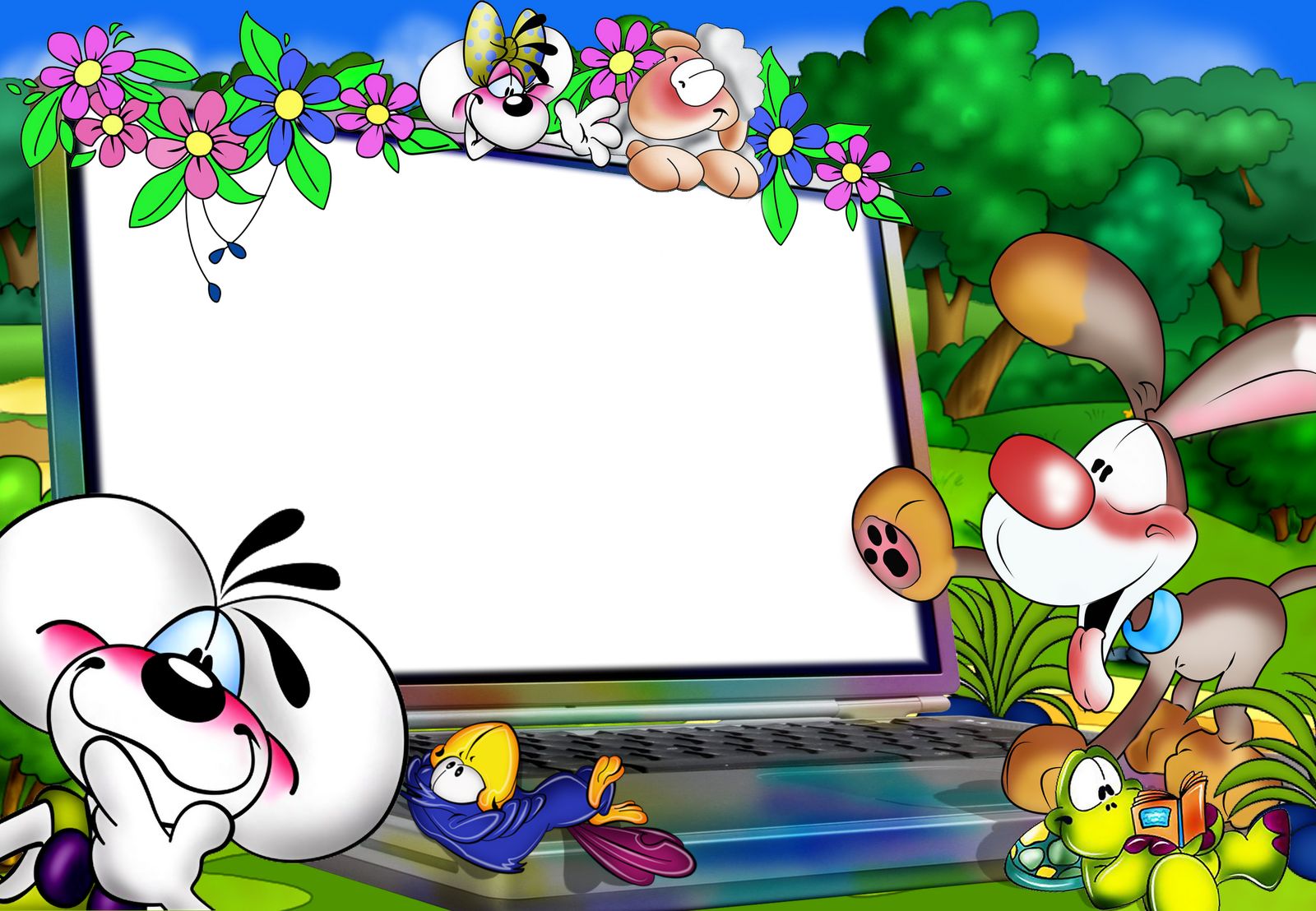 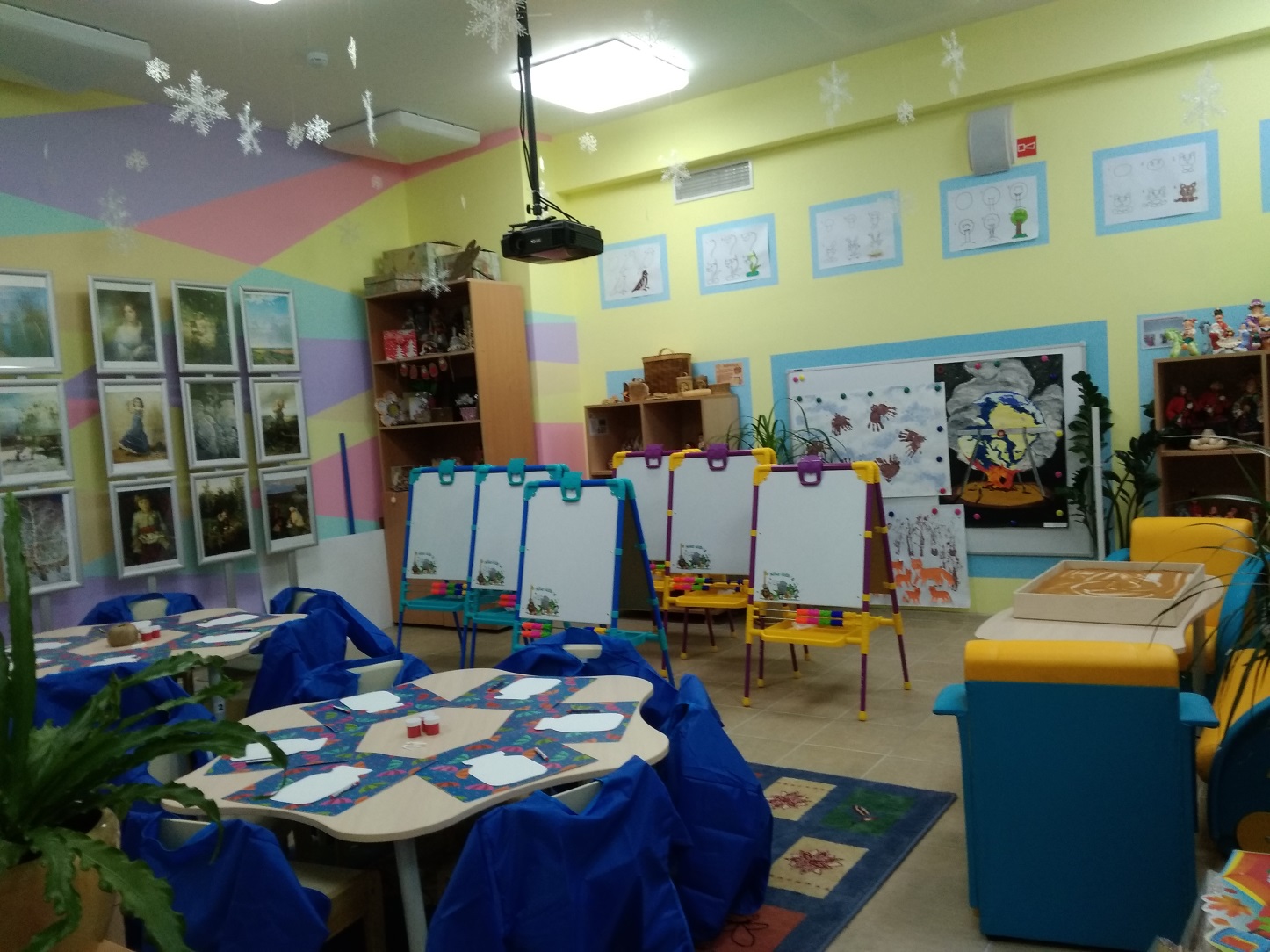 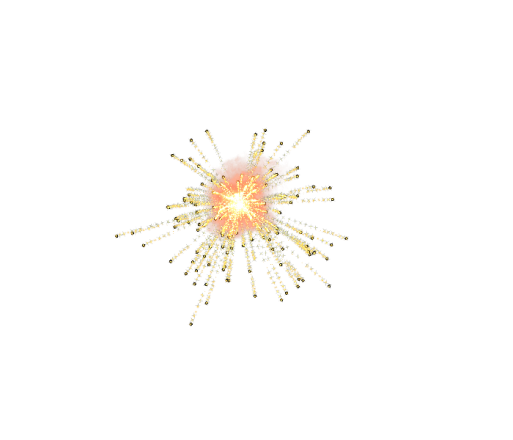 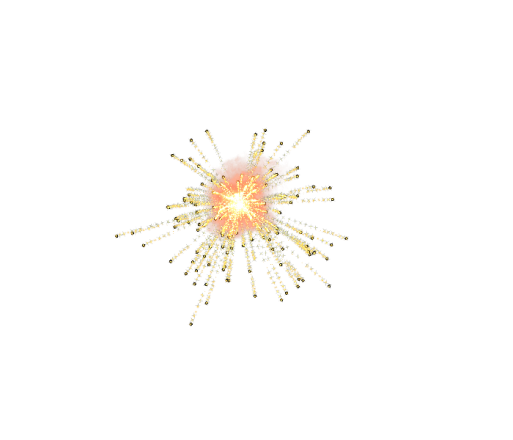 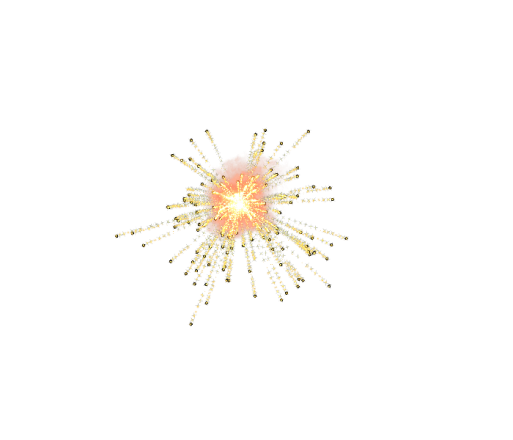 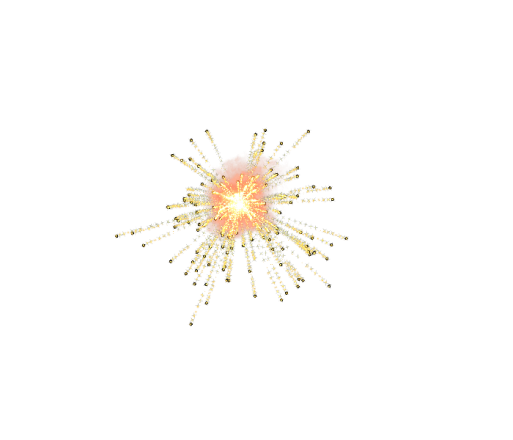 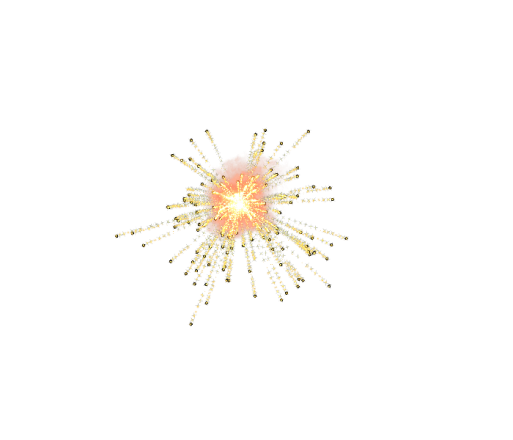 ИЗОСТУДИЯ
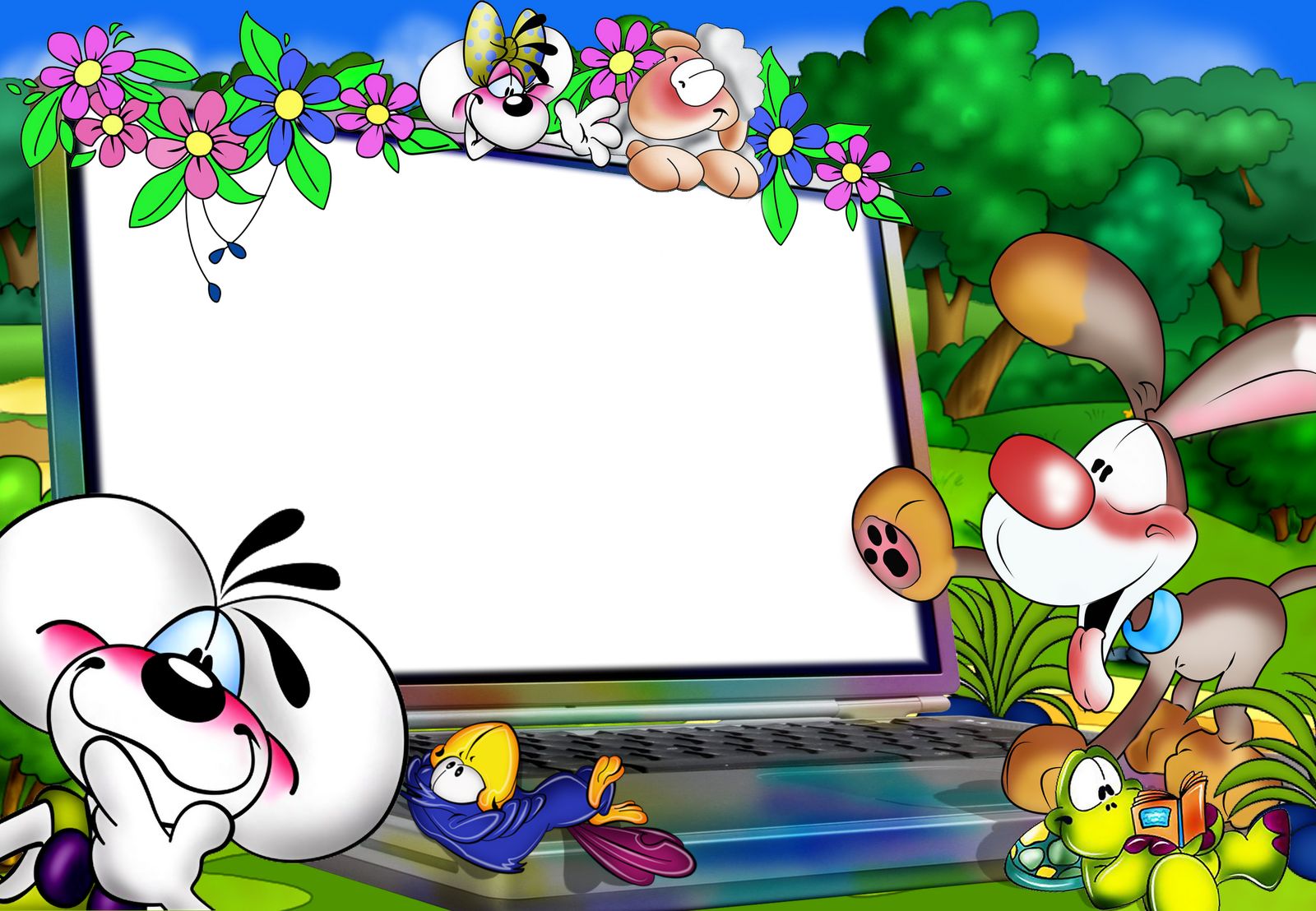 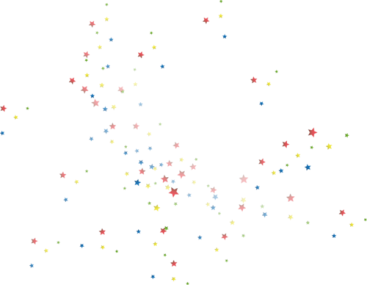 Подготовка к
занятиям
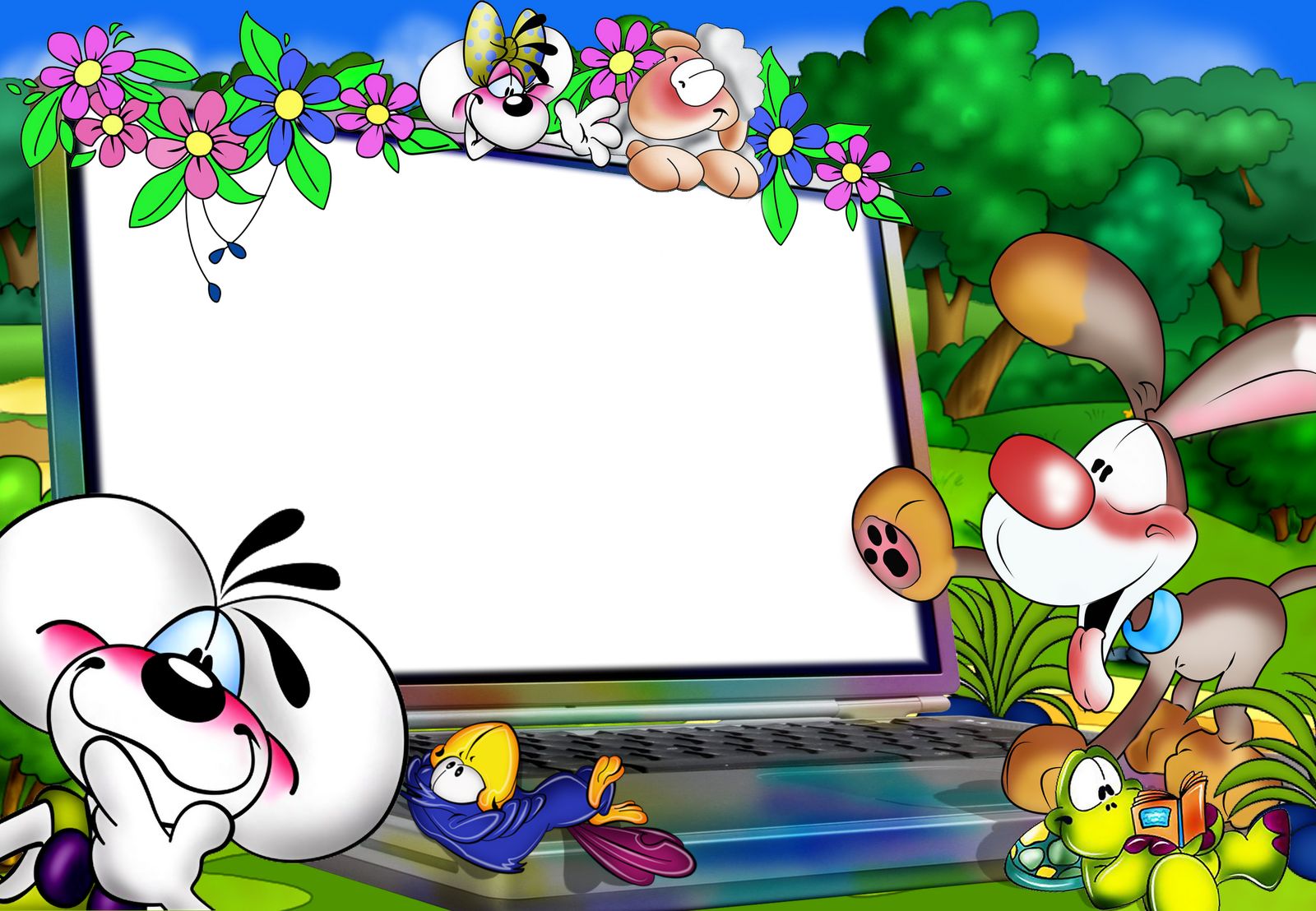 Наши 
занятия.
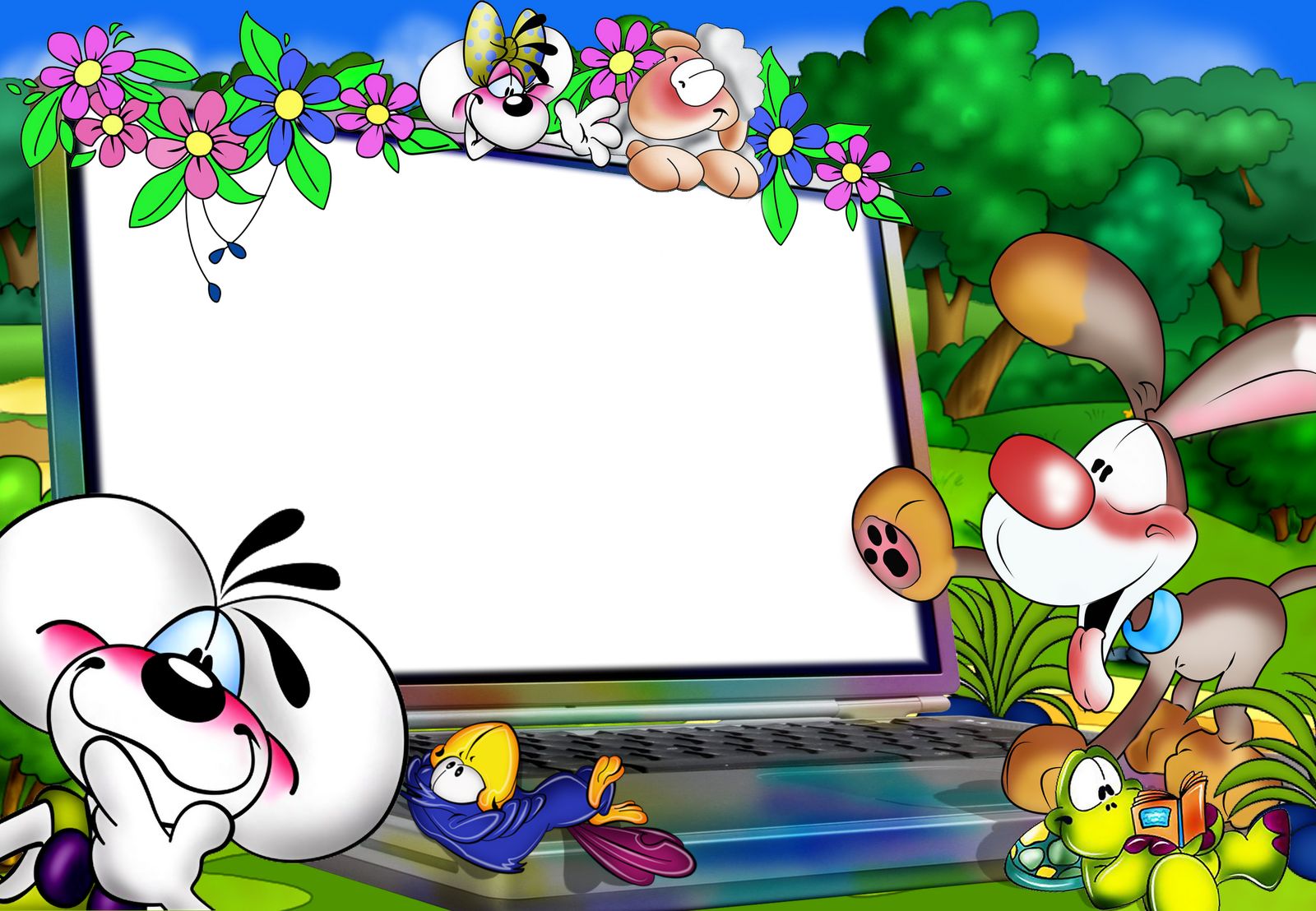 Так  мы             рисуем
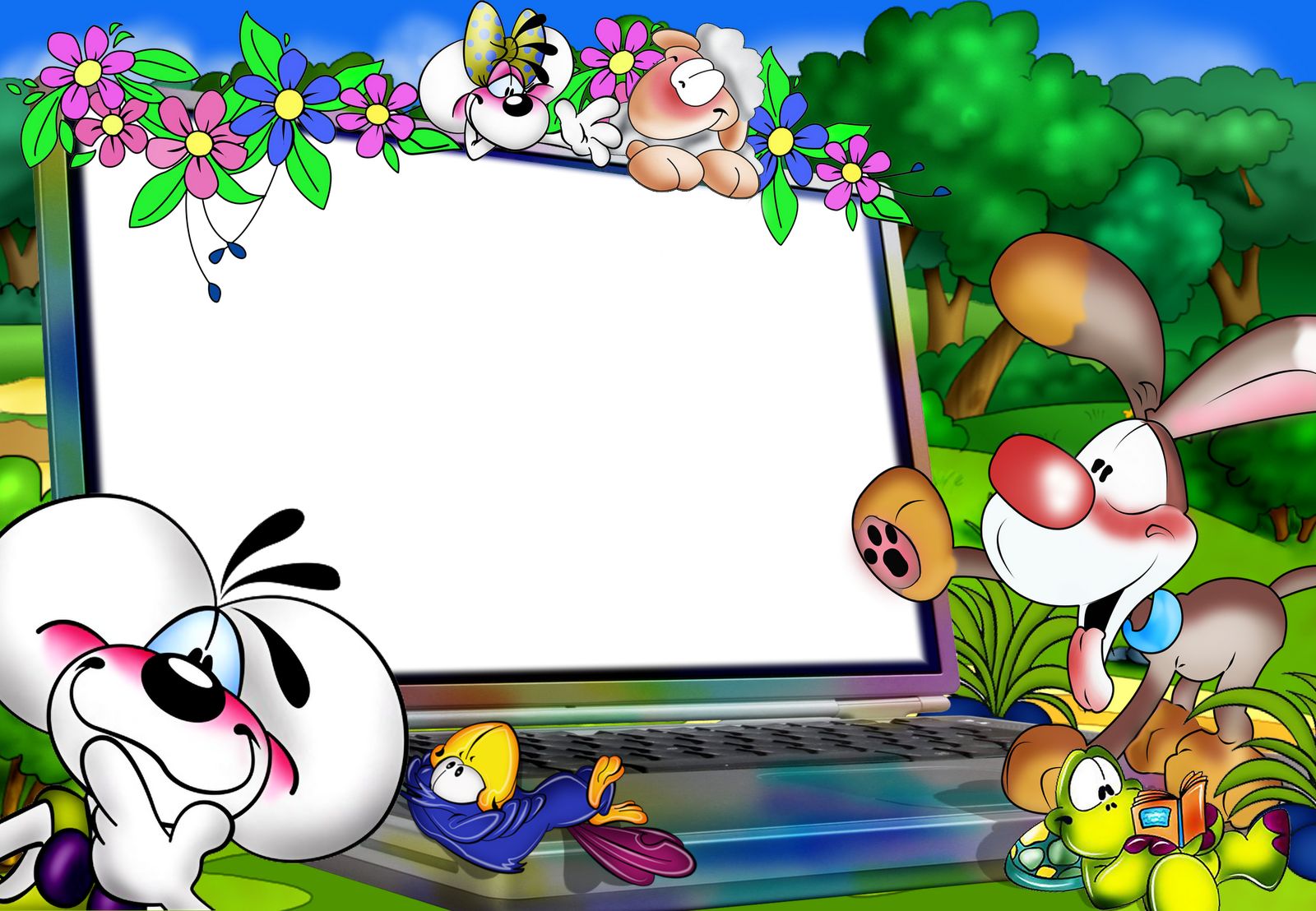 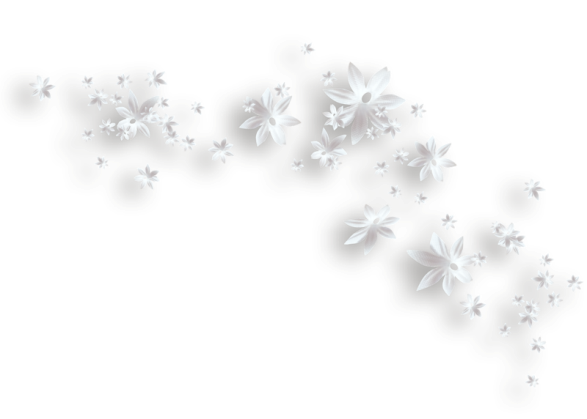 Индивидуальная 
               работа.
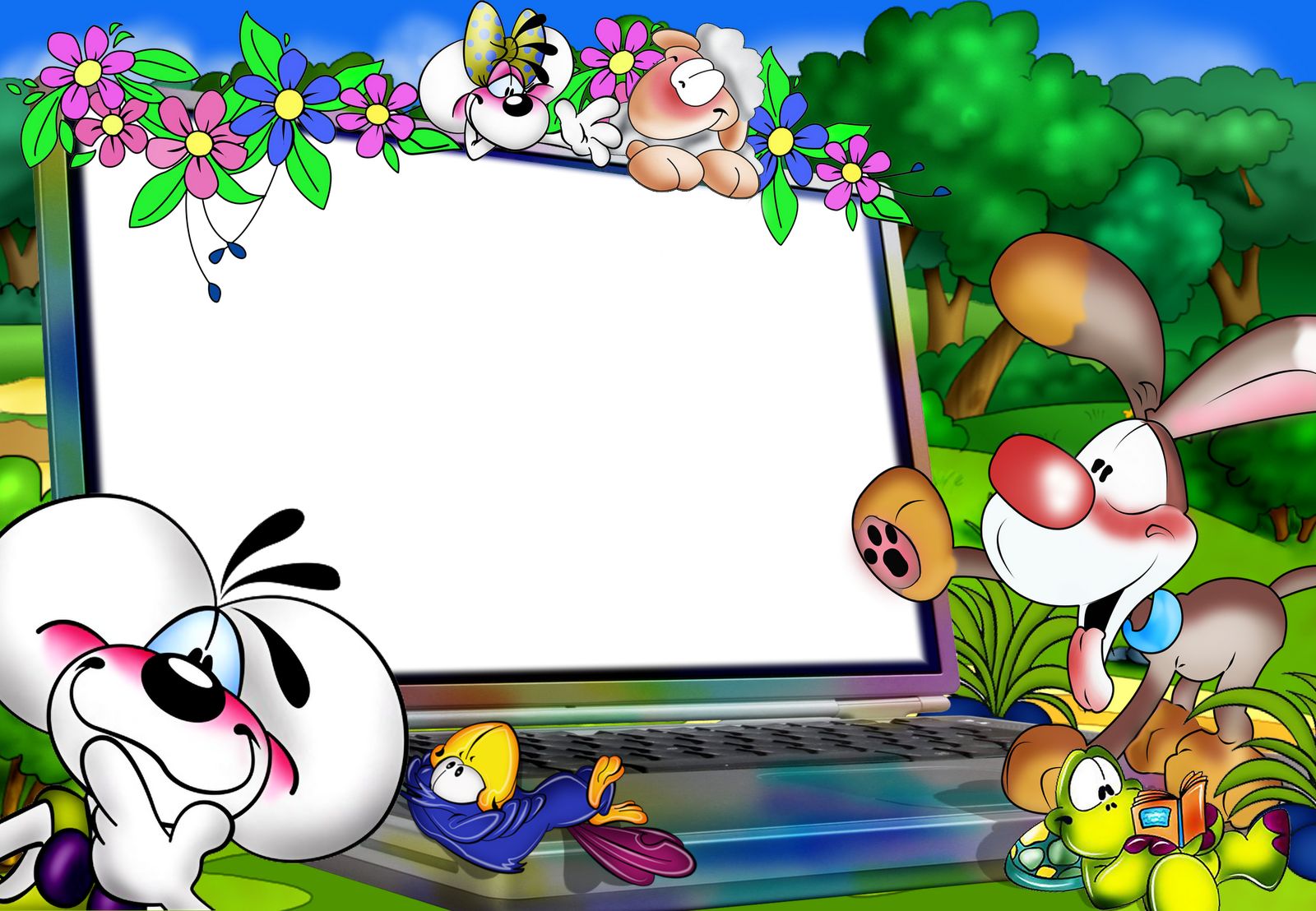 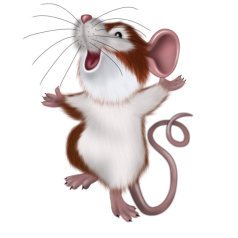 Дидактические
игры
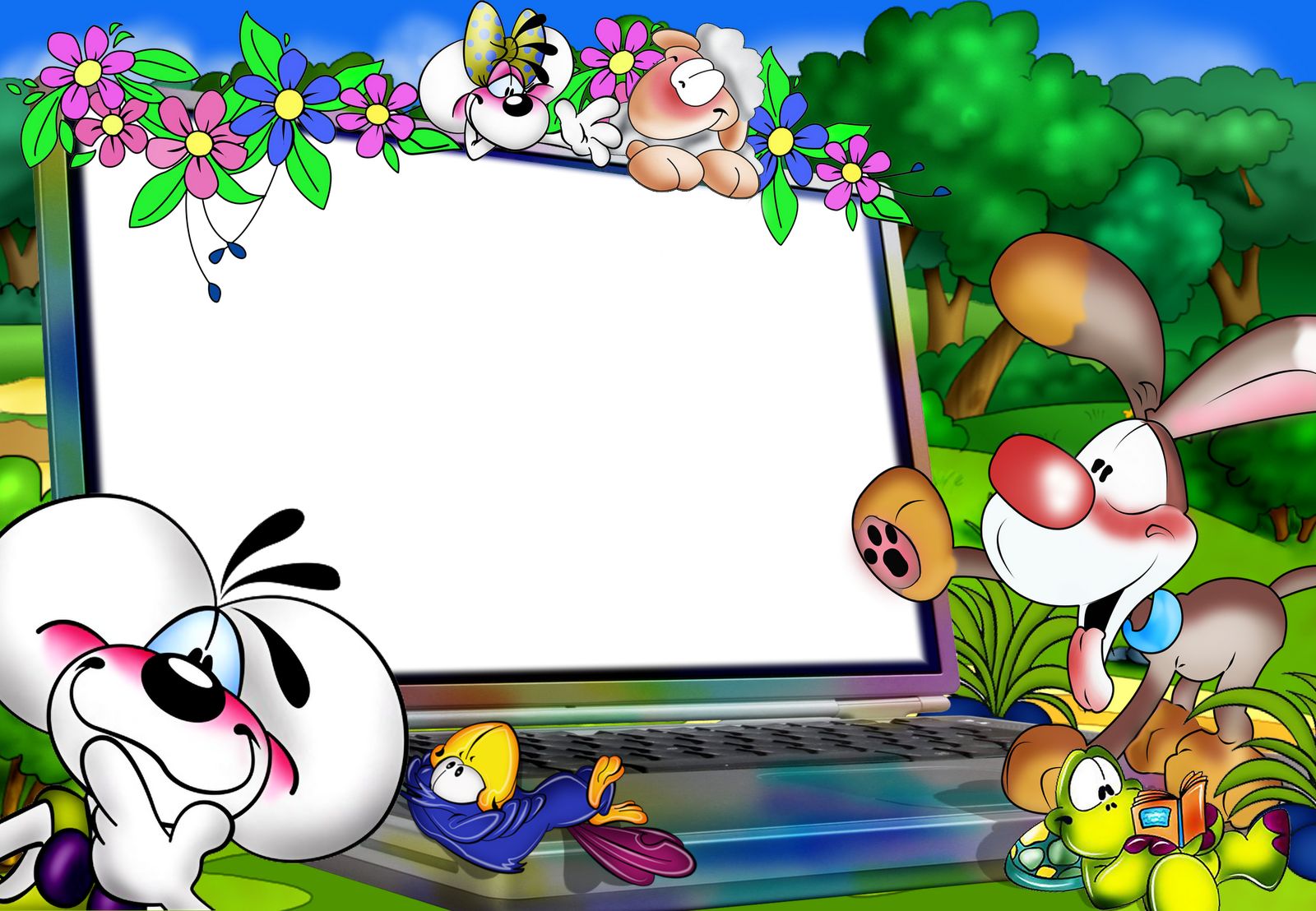 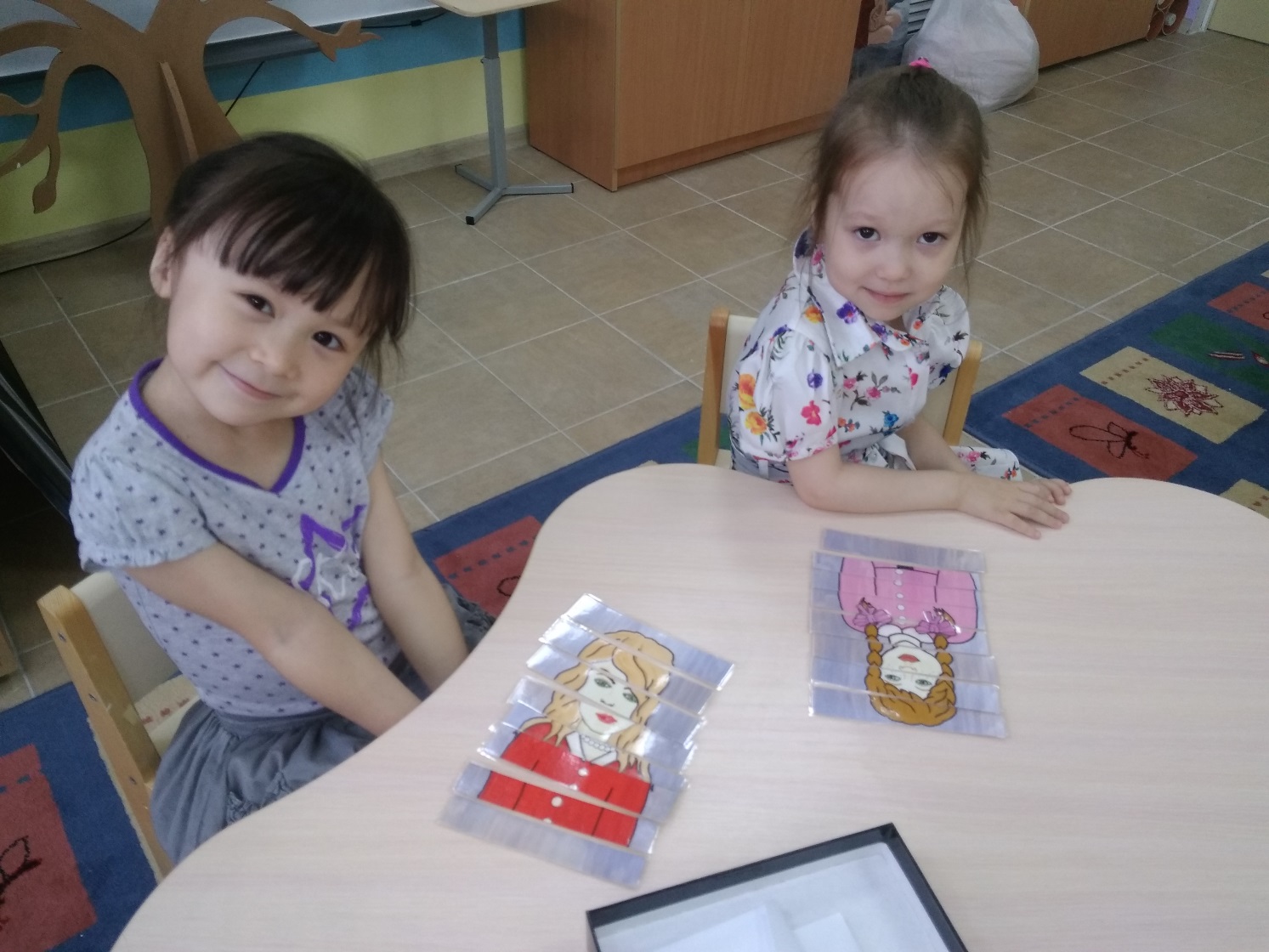 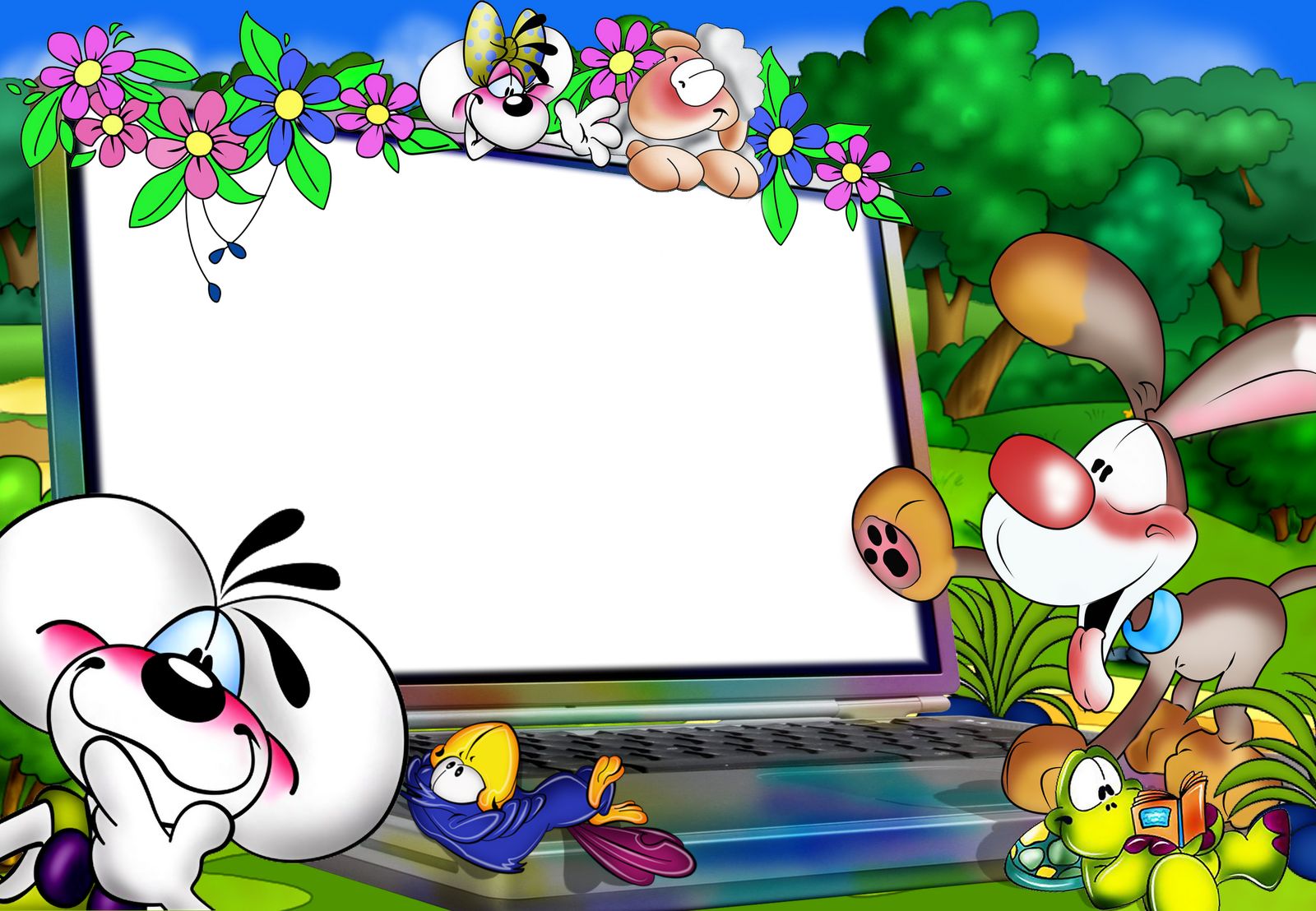 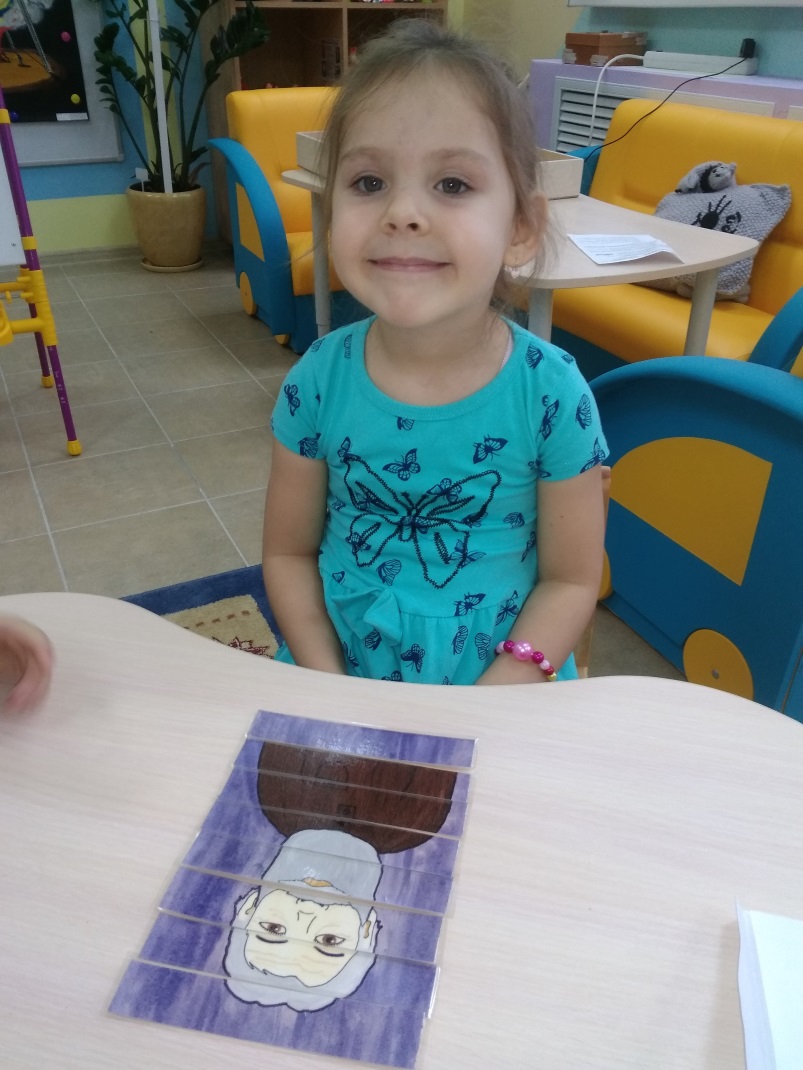 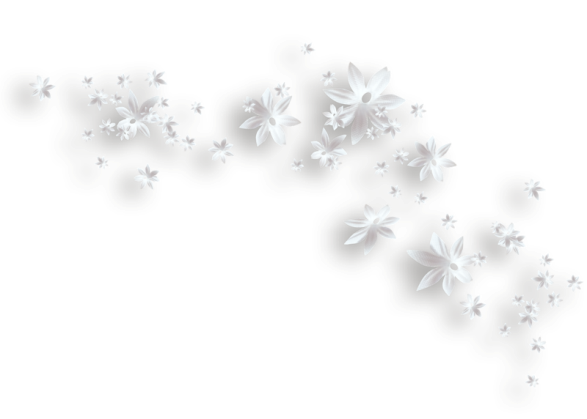 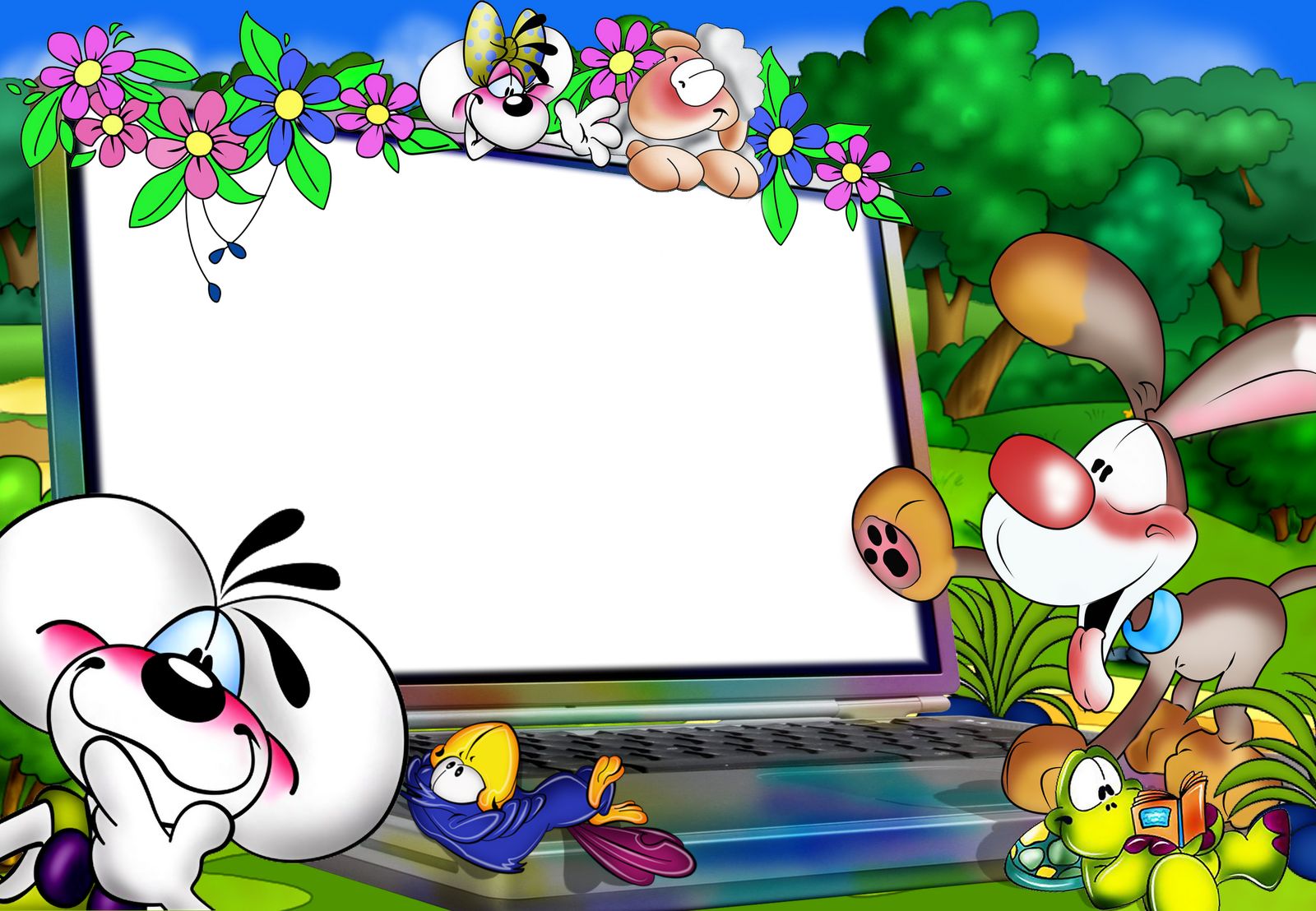 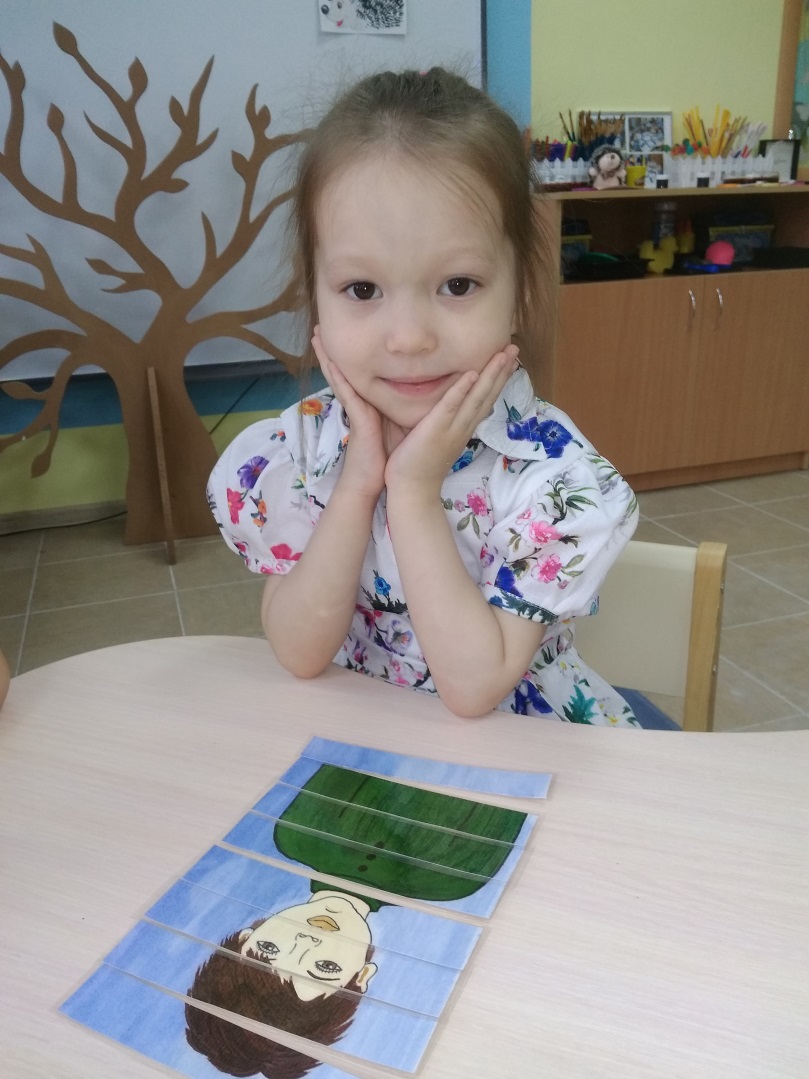 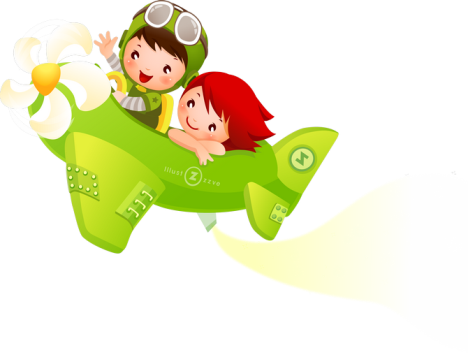 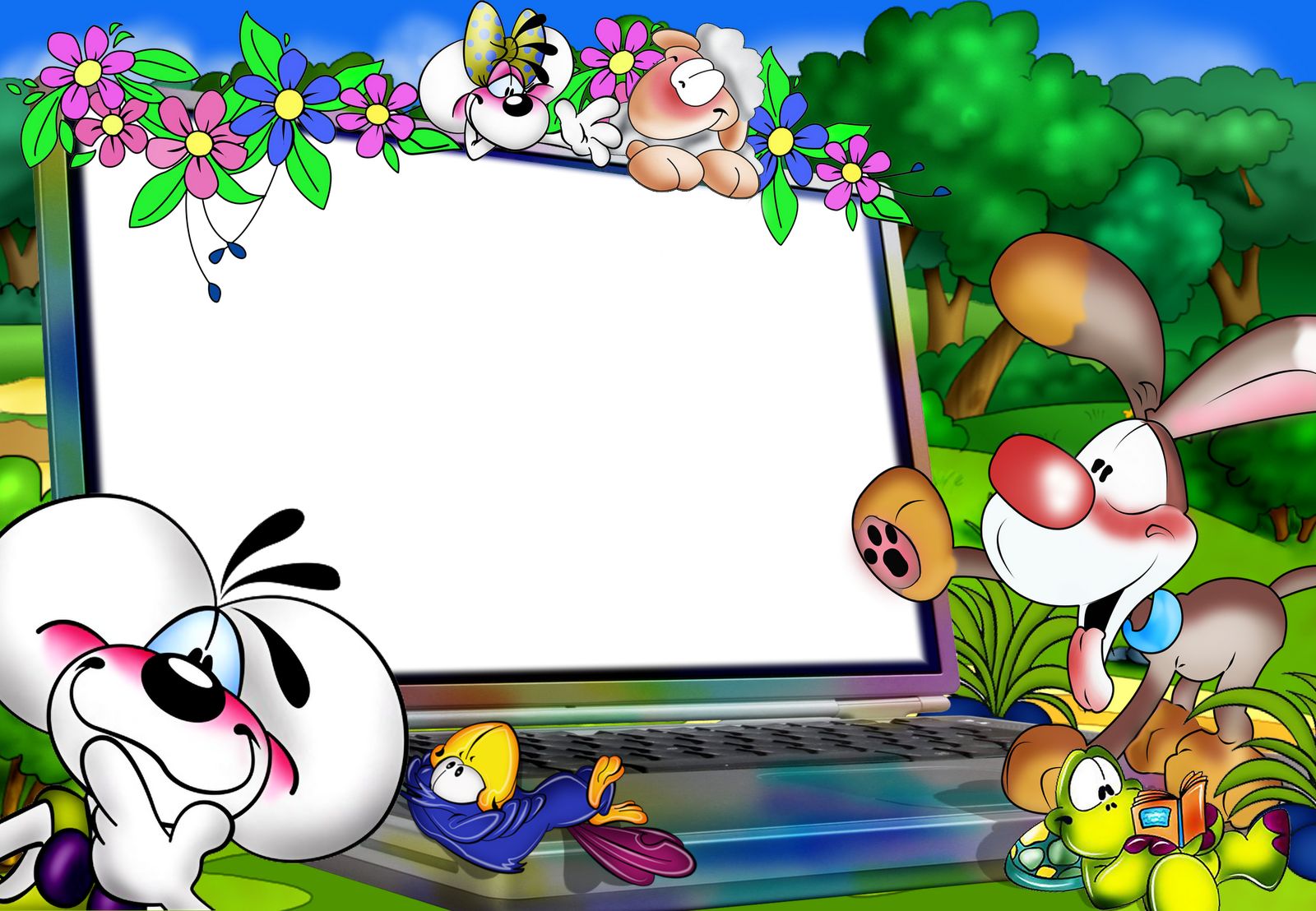 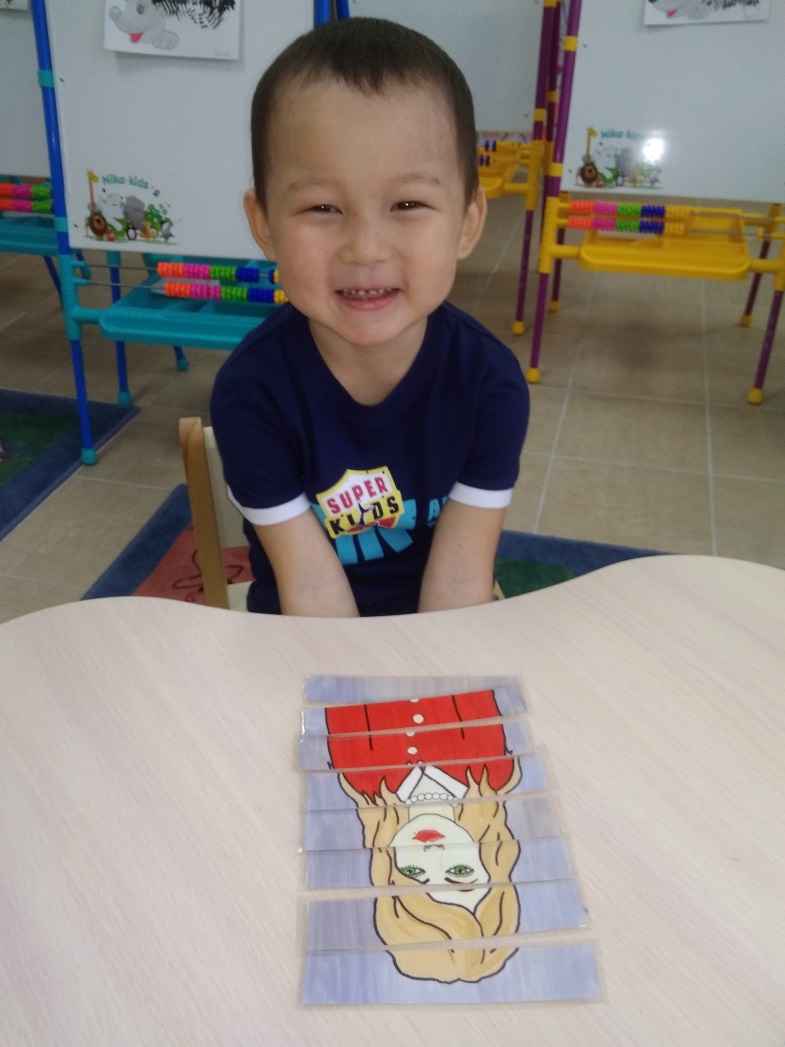 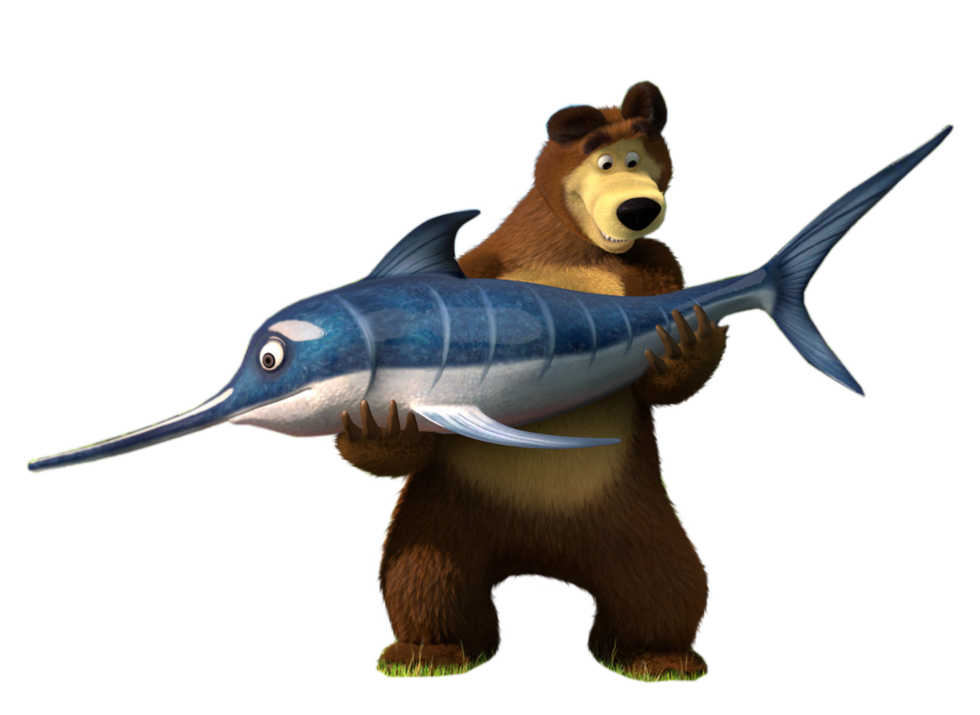 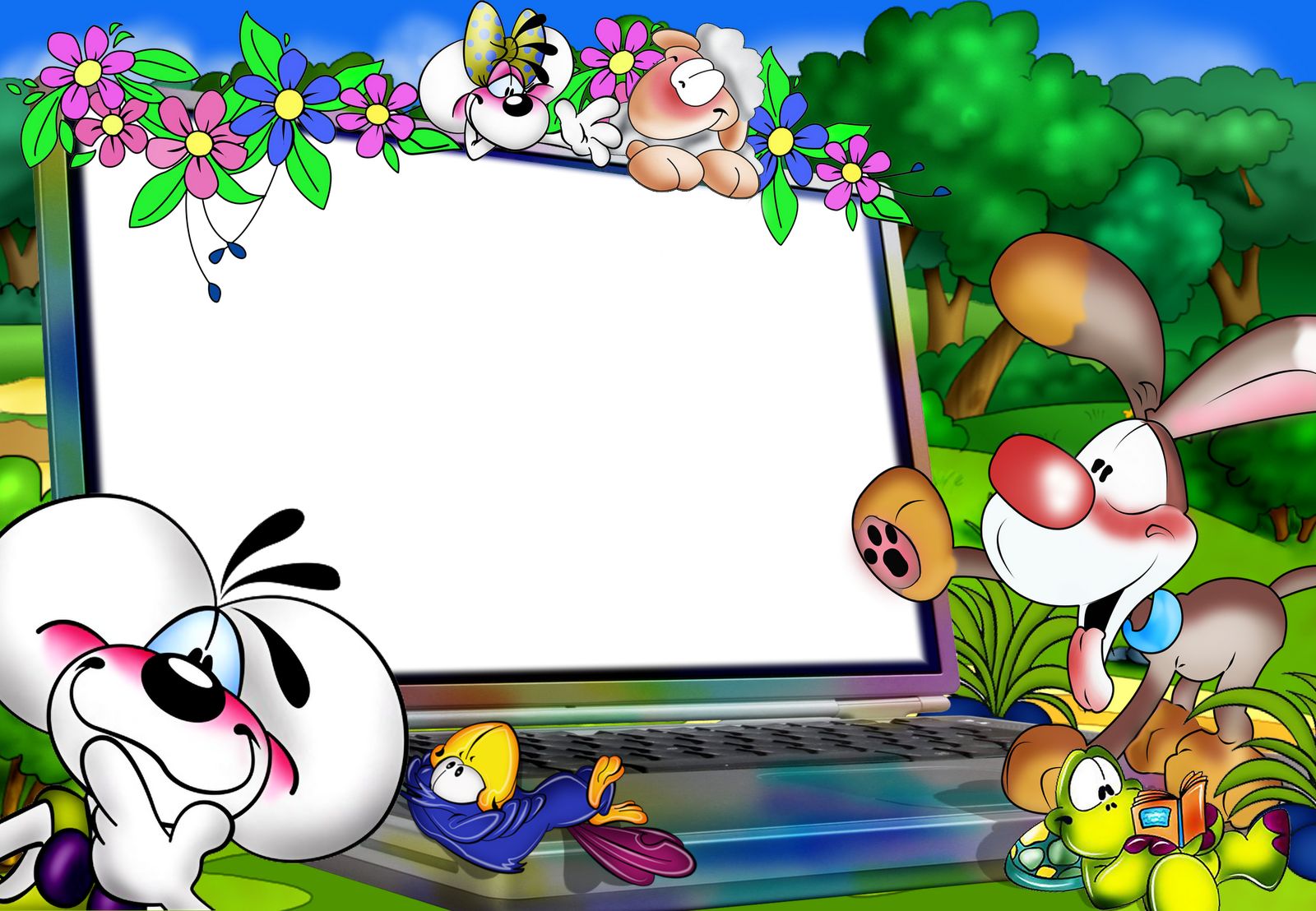 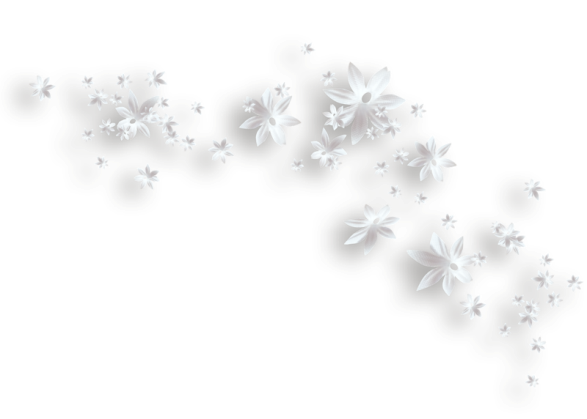 Участие в 
конкурсах.
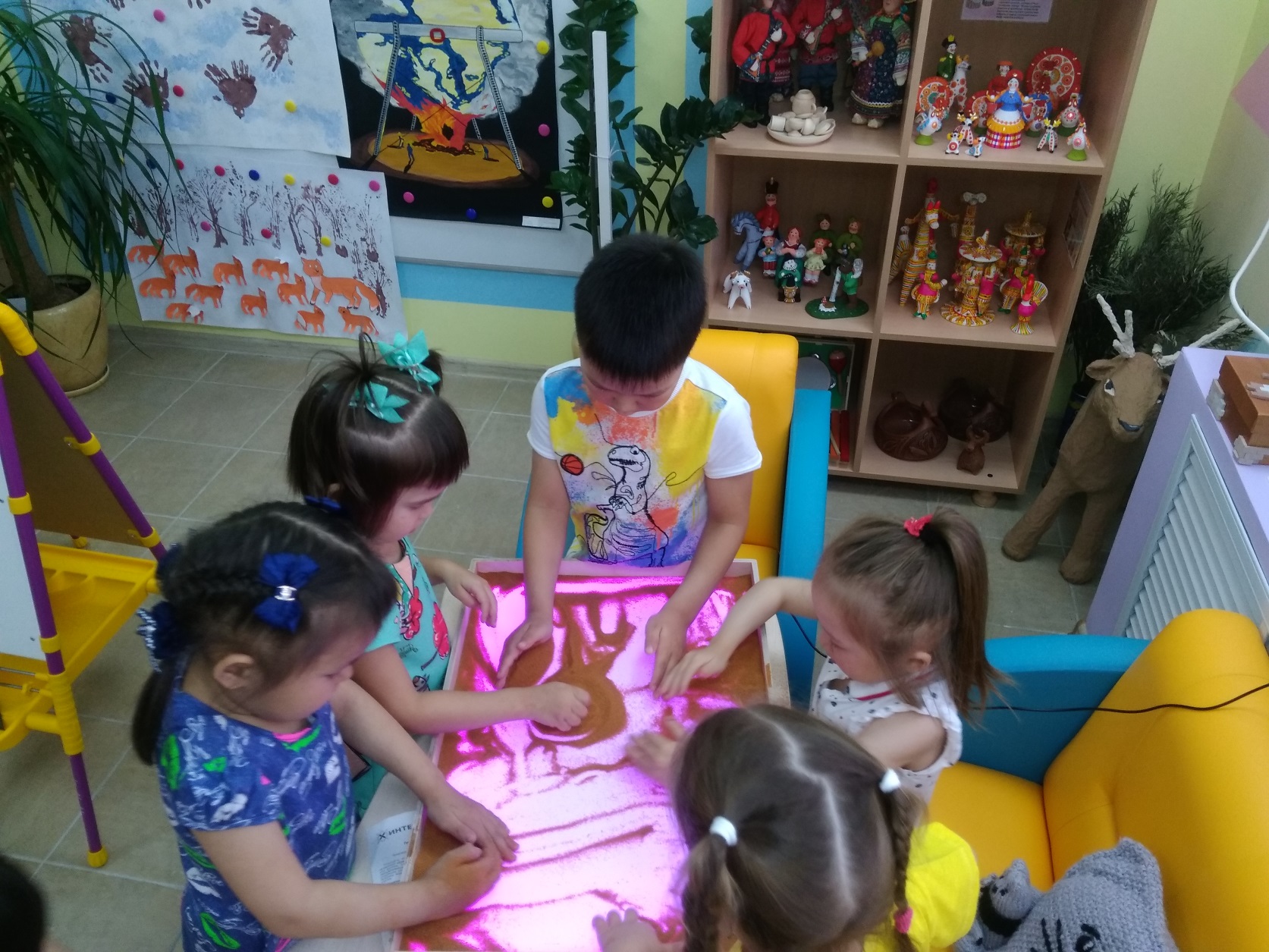 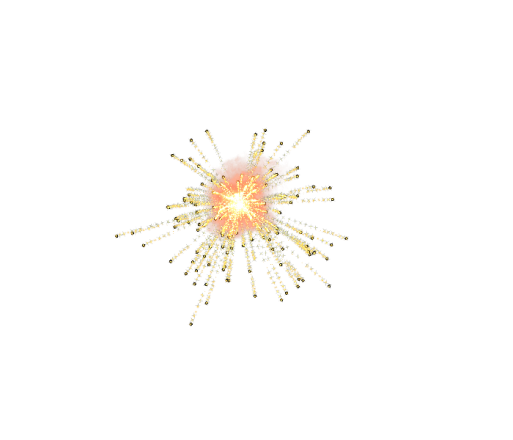 Знакомство 
   с песком
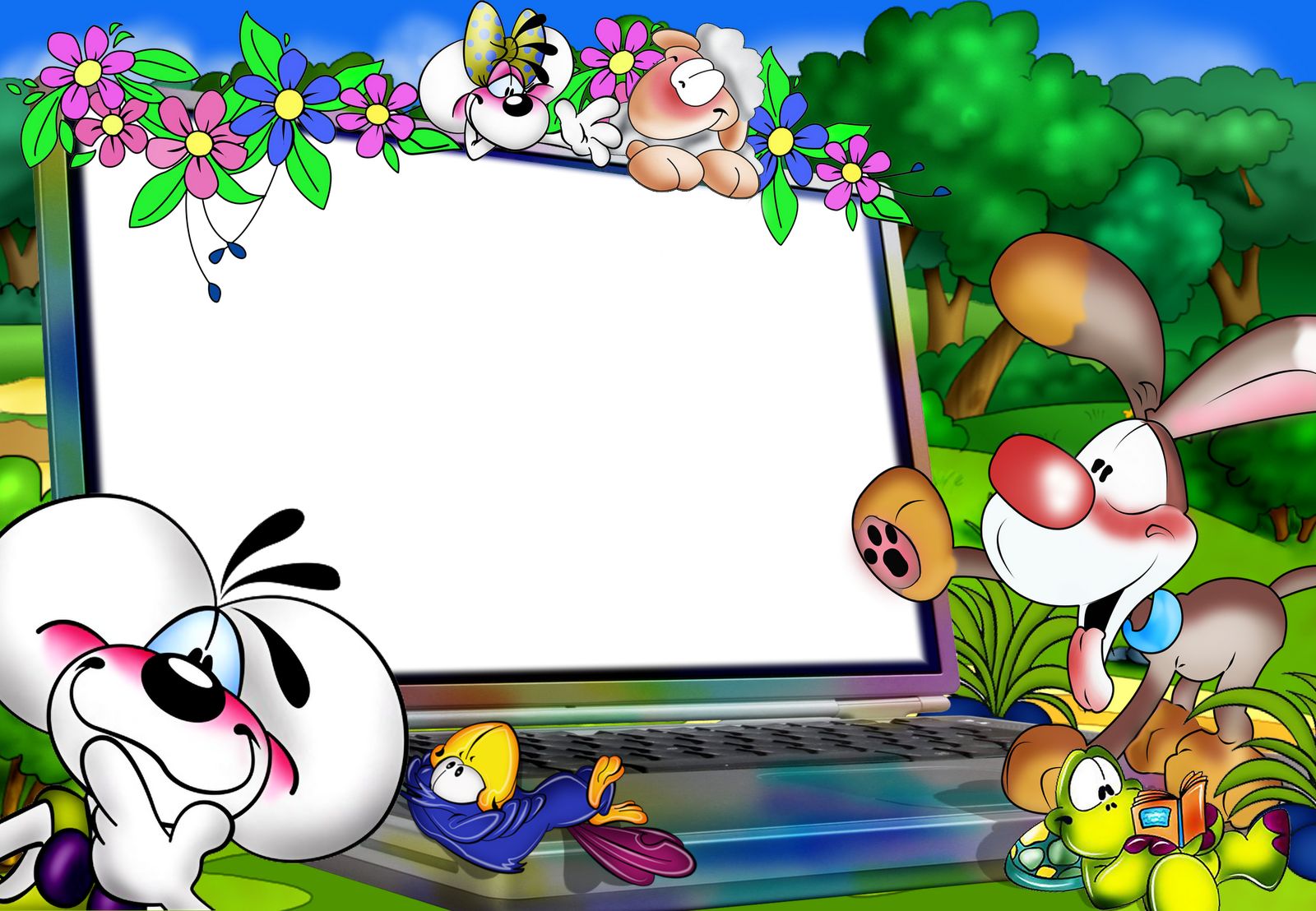 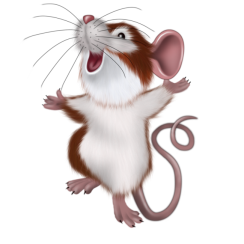 Наши 
    подвижные  
          игры.
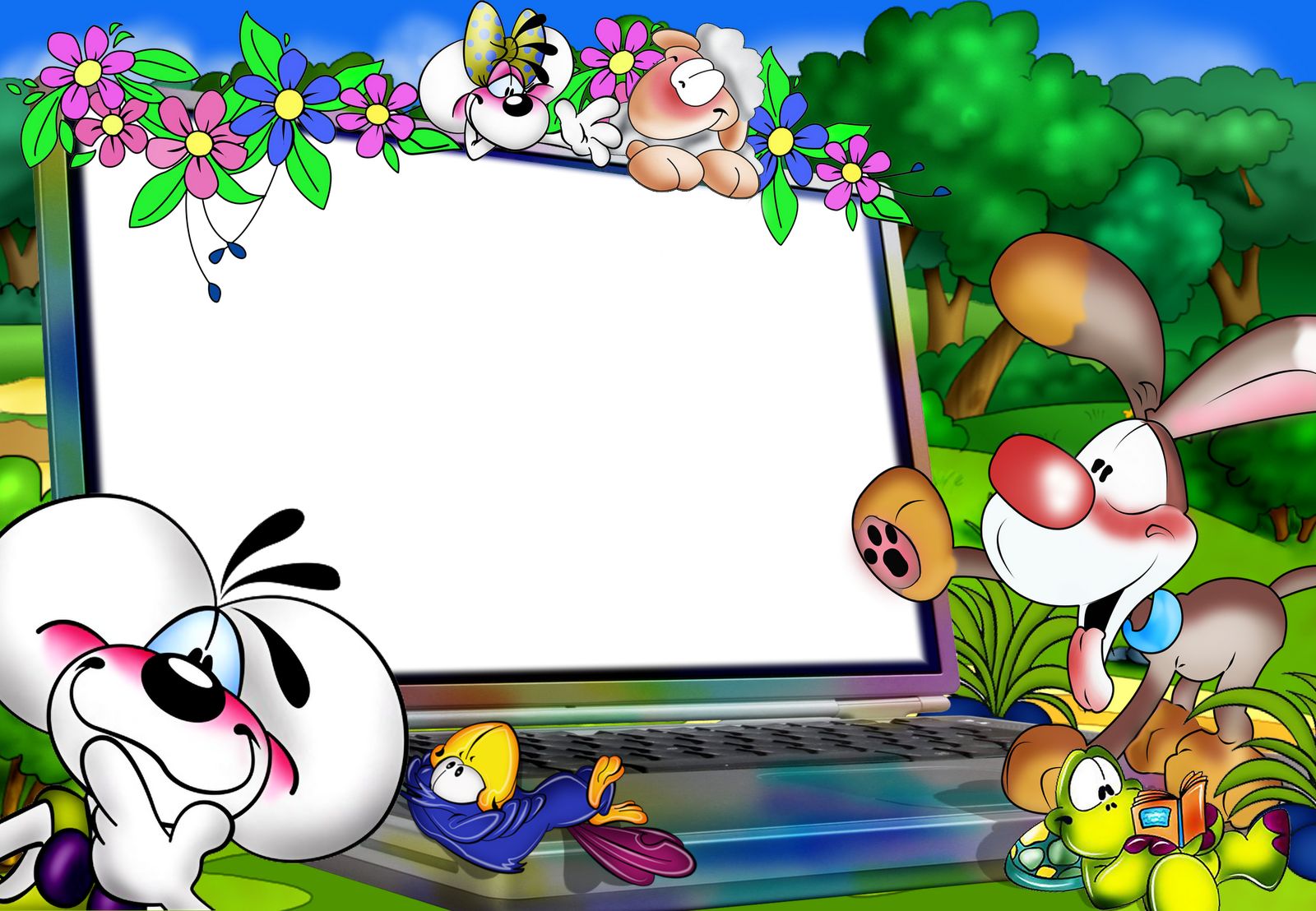 Занятия 
у нас   разные, 
Но всегда прекрасные.
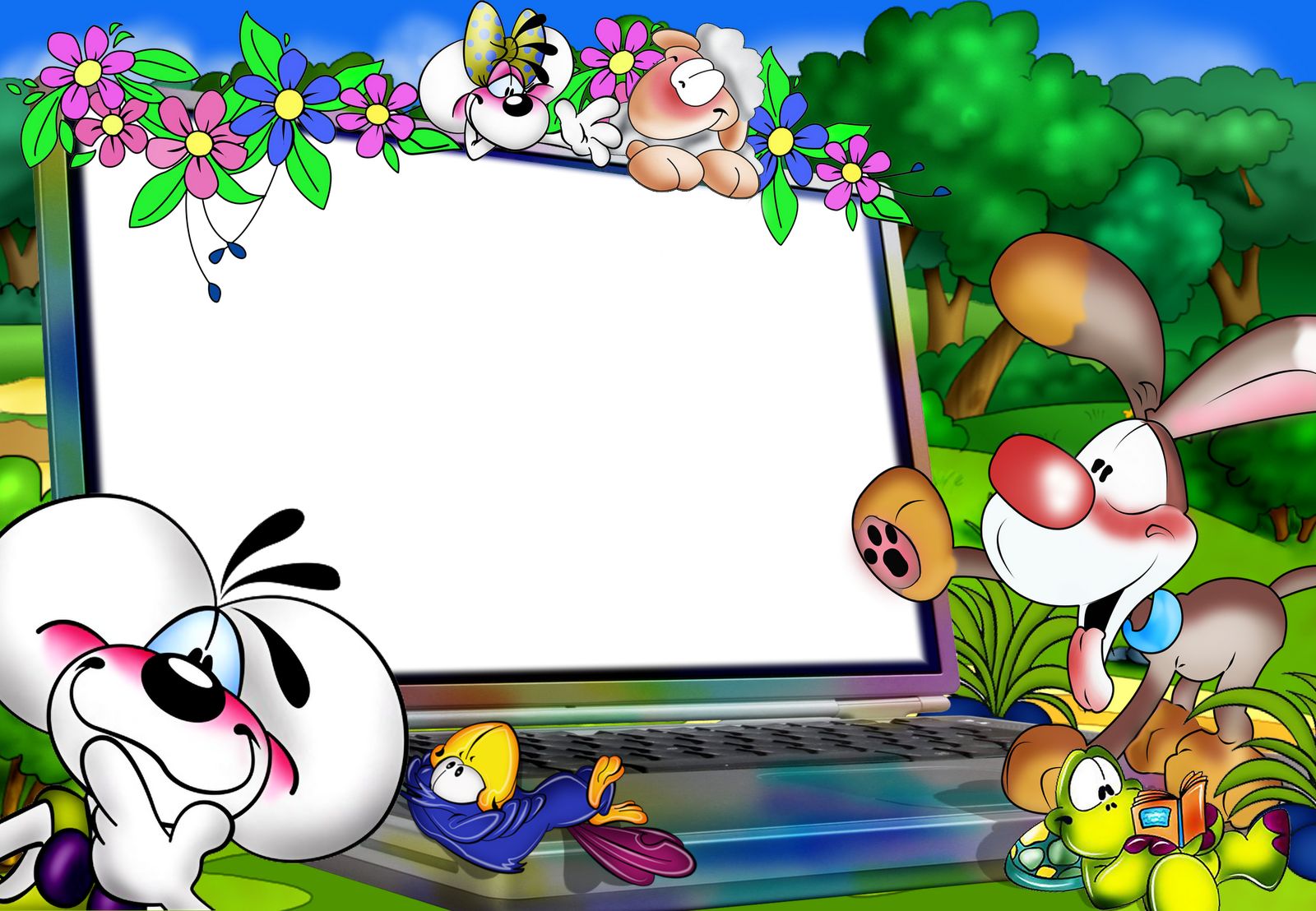 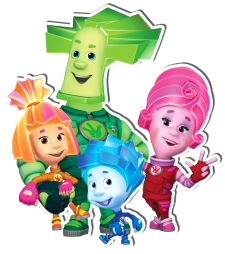 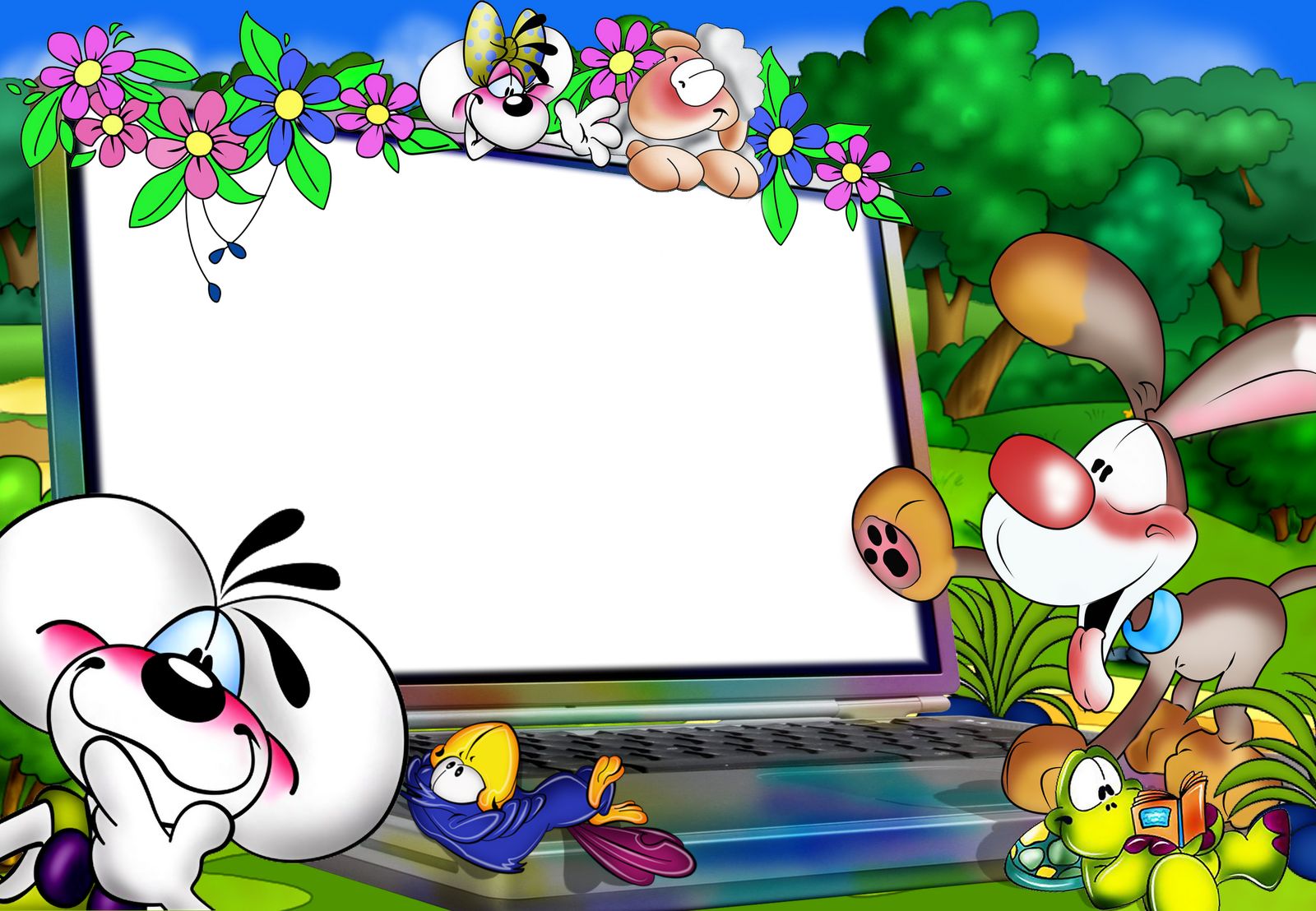 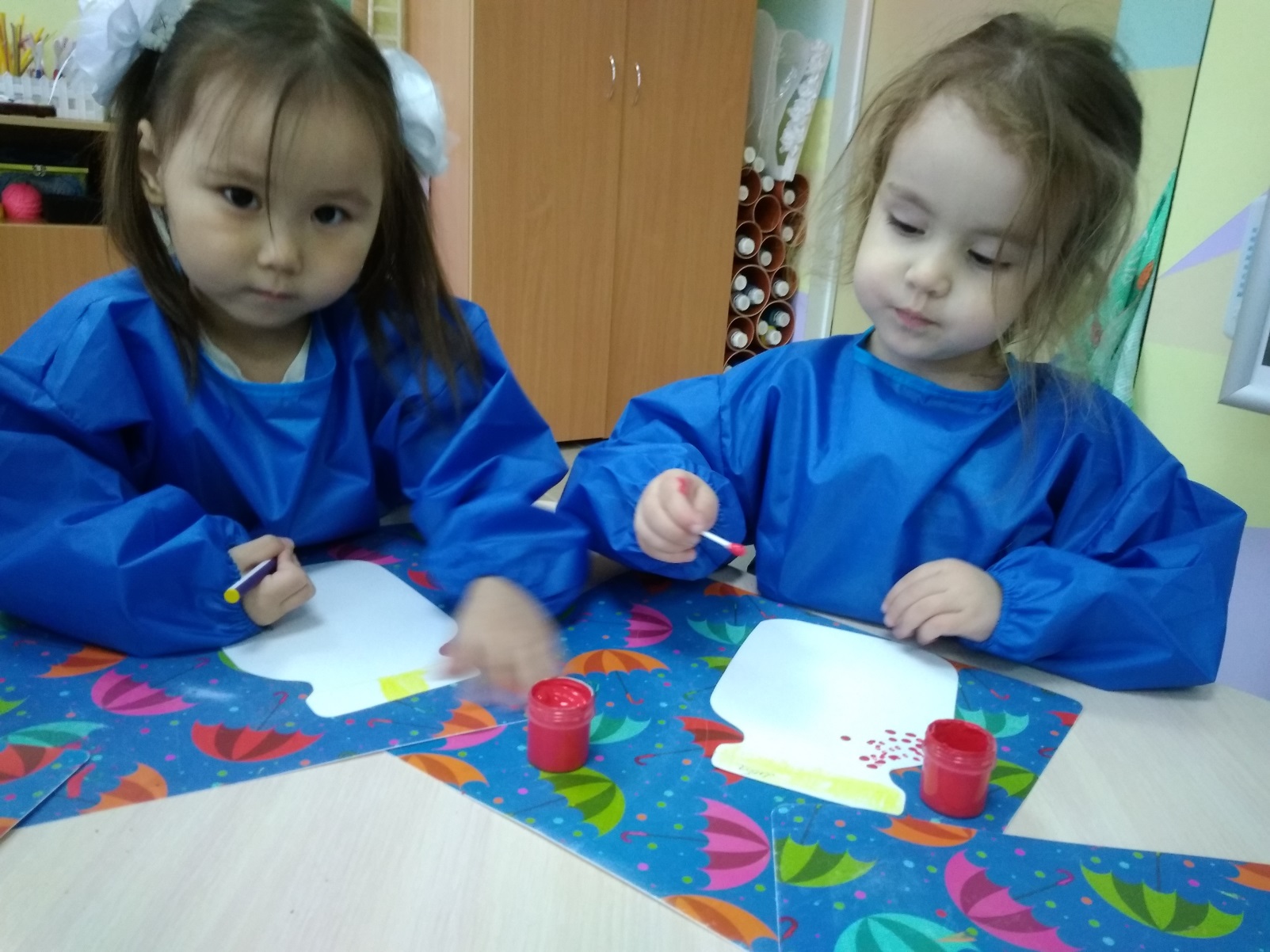 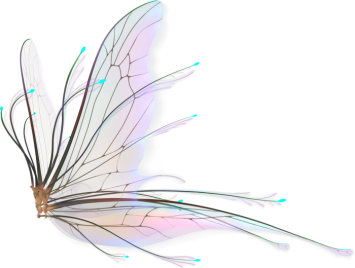 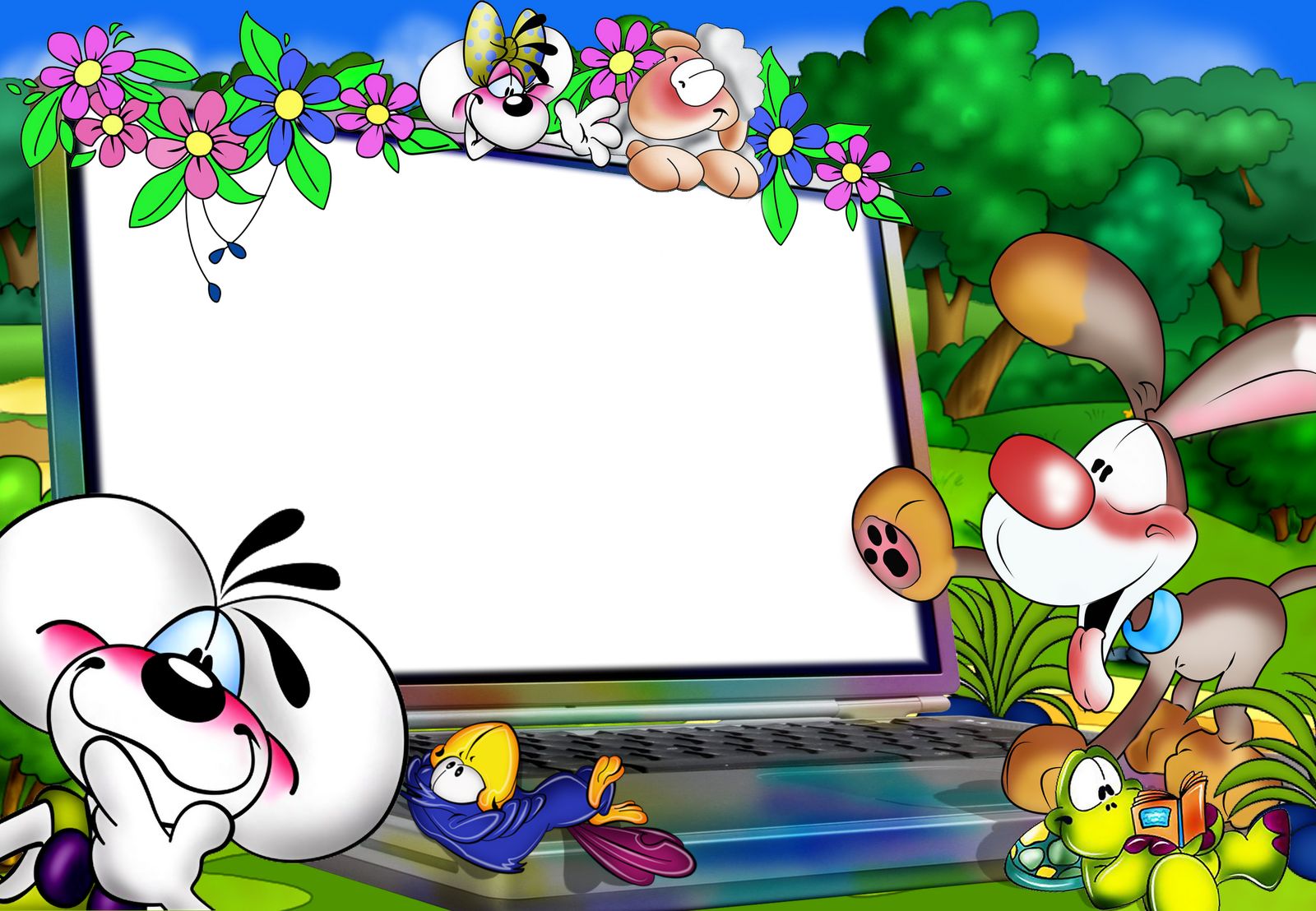 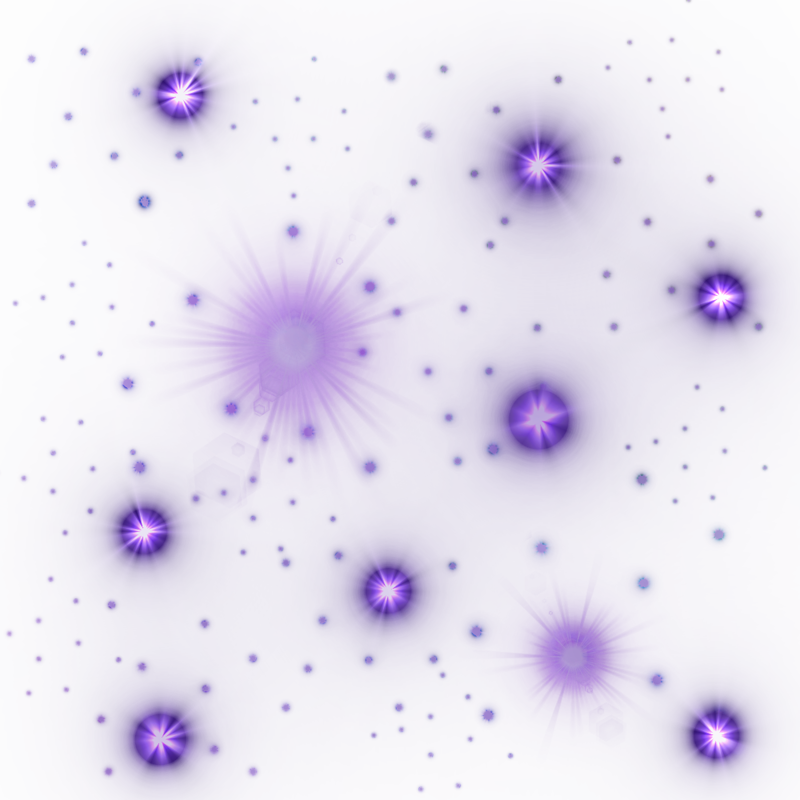 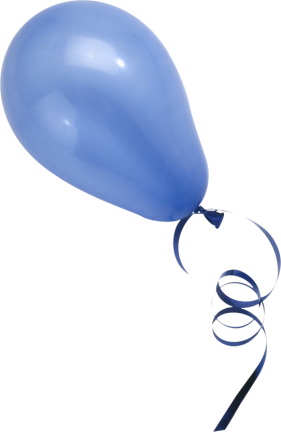 Спасибо за 
     внимание.